Referência:Pinto, Cristine Campos de Xavier. “Capítulo 5, Pareamento” – do livro“Avaliação Econômica de Projetos Sociais” – Fundação Itaú Social - Org. Naercio Menezes Filho – 2012.
Regressão Linear
O modelo de regressão linear também pode ser visto como um modelo de pareamento.
Para estimar o ATT via regressão linear: estimar Y em função de X para os não-tratados; pegar os coeficientes obtidos e calcular o valor previsto do Y0 para os tratados.
Hipótese: seleção em observáveis e exoneidade de X.
O ATT será igual a:
Uso do p(x) numa Regressão Linear
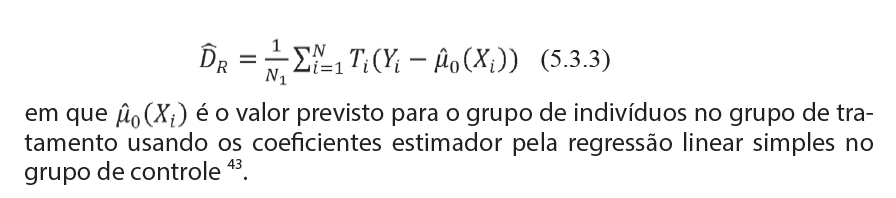 Para essa extrapolação, precisamos de sobreposição de X do grupo de controle e grupo de tratamento.

Método alternativo: usar p(x)- chapéu na regressão linear ao invés de X. Nesse caso, estimamos uma regressão simples de Y em p(x)-chapéu para o grupo de controle e usamos os valores preditos para estimar o Y0 para os tratados.
Uso do p(x) numa Regressão Linear
Nos dois casos [regressão linear de Y em X ou regressão linear de Y em p(x)-chapéu], as hipóteses são as mesmas:
Seleção em observáveis;
Suporte comum.
Reponderação
P(x)-chapéu pode ser usado como um peso que ao balancear os indivíduos no grupo de controle, torna esse grupo semelhante na média ao grupo de tratados.
Ponderamos cada unidade do controle pela probabilidade de ele não receber o tratamento – quanto maior essa probabilidade, menor será seu peso.
Para obter a equação para o ATT utiliza-se a relação entre as distribuições condicionais de X e a hipótese de seleção em observáveis.
Reponderação
O estimador de reponderação é dado por:


Ti é igual a 1 para os tratados;
 Esse estimador se baseia apenas na estimação do propensity score; sendo assim, os resultados são bastante sensíveis à sua especificação.
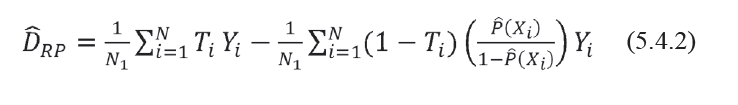 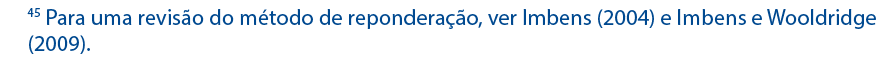 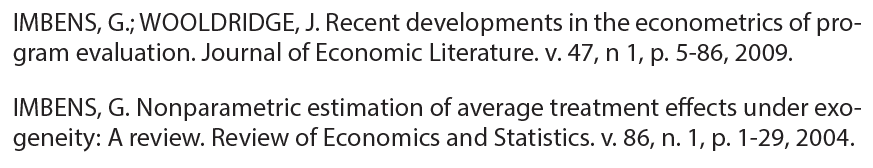 Combinação de métodos
Pareamento e Regressão Linear;
Pareamento e Diferenças em Diferenças;
Regressão Linear e Reponderação.
Pareamento e Regressão Linear
Abadie e Imbens(2002): na medida em que aumentamos X, podemos estar diminuindo a variância do estimador de pareamento baseado em X, mas aumentando o viés.


Para cada indivíduo podemos calcular um “resíduo” do efeito do tratamento. Variância do estimador é uma função desses resíduos ao quadrado. Se aumenta X, diminui esse resíduo, diminui variância.
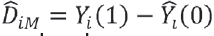 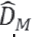 versus
Pareamento e Regressão Linear
Viés surge porque o vetor de variáveis explicativas para o indivíduo i é próximo ao de seus M-vizinhos mas não é exatamente igual.
Um menor número de X, matching perfeito, some viés.
Uma forma de reduzir o viés seria ajustar pela diferença nos valores das variáveis explicativas, usando o modelo de regressão linear.
Pareamento e Regressão Linear
Ideia básica: usar os vizinhos mais próximos segundo X.
Faz a regressão de Y em X somente para não- tratados.
Calcula para todos os indivíduos da amostra os valores previstos de Y pela regressão (que é resultado na situação de não-tratamento). Usa esses valores previstos para ajustar o estimador de pareamento.
Pareamento e Regressão Linear
Resultado potencial na ausência do tratamento para os tratados:


ATT que combina pareamento + regressão:
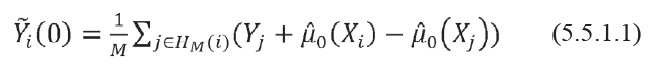 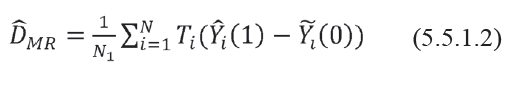 Regressão Linear e Reponderação
Regressão Linear  sensível à especificação que relaciona os resultado potenciais a X; Não precisa estimar p(x);
Reponderação  sensível à especificação do propensity score; não precisa estimar Y em fç de X.
Robins e Ritov (1997): regressão + ponderação – estimador duplamente robusto – se um dos dois modelos for corretamente especificado, estimador para o ATT é consistente.
Regressão linear e reponderação
Hirano e Imbens (2001)


X1-barra = media de X para a amostra de tratados
 = ATT
Essa regressão linear pode ser combinada com o método de reponderação.
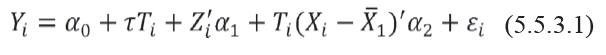 Regressão linear e reponderação
Ideia básica: estimar a equação acima ponderada pela seguinte função:


tratados recebem peso igual a “1”;
não-tratados recebem peso igual a chance de ser tratado vis-a-vis não ser tratado.
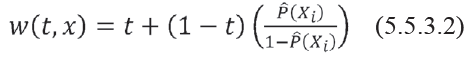 Stata
Para implementação de todos esses estimadores, ver teffects.
Nota 43
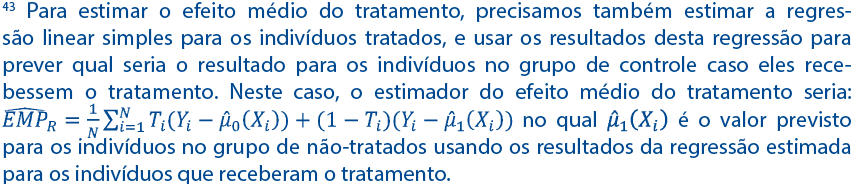 Voltar
Medida de distância em termos de X
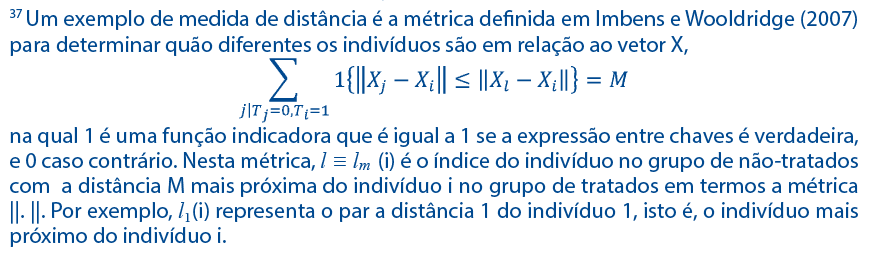 Voltar
Relação entre as distribuições condicionais de X
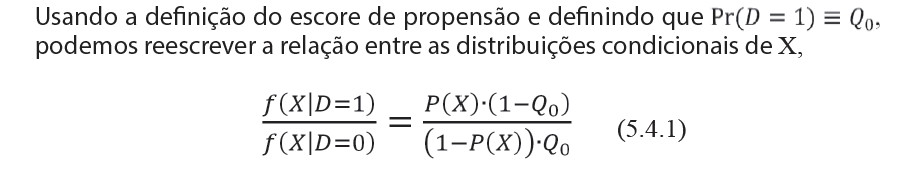 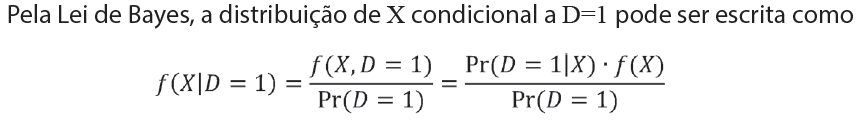 Voltar